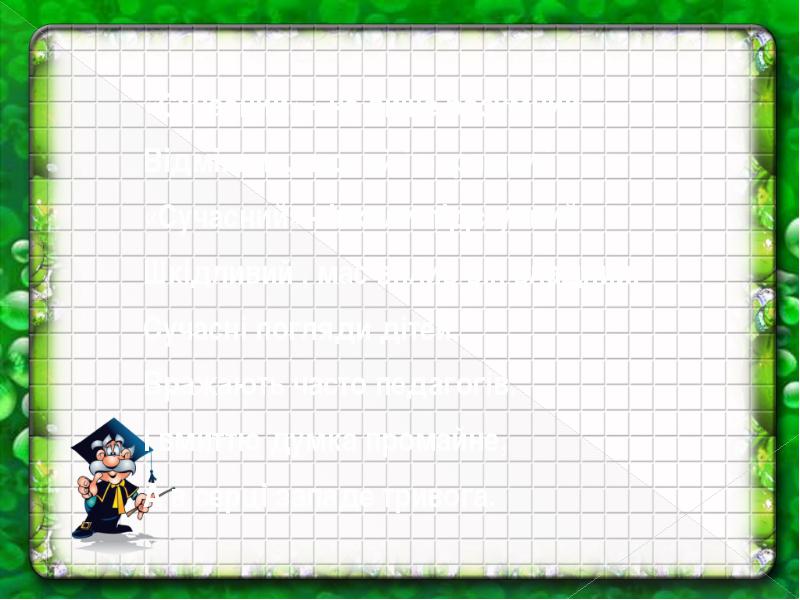 Игры с блоками Дьенеша
 как средство формирования  универсальных предпосылок учебной деятельности у детей дошкольного возраста
ПОДГОТОВИЛА  ВОСПИТАТЕЛЬ
АТАВИНА НАТАЛЬЯ МИХАЙЛОВНА
г. Покачи, 24 апреля 2015г.
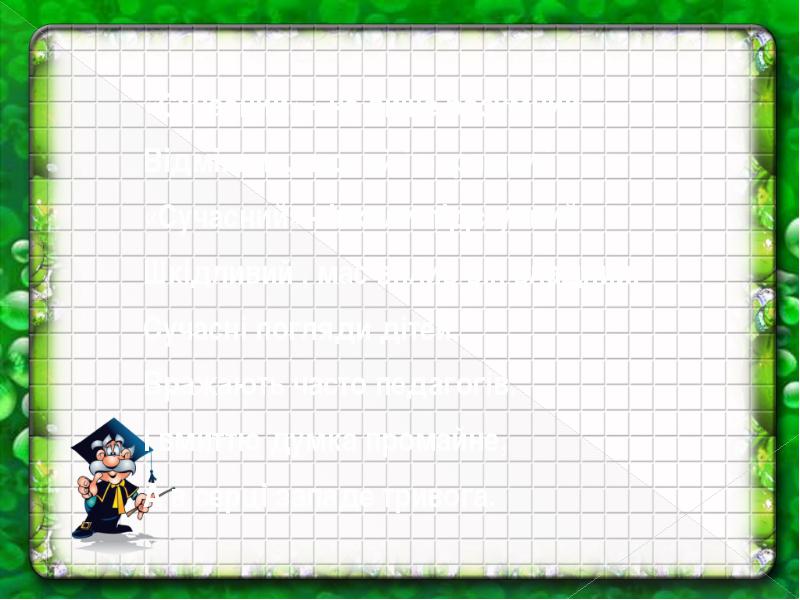 Задачи:
Развивать логическое мышление.
Формировать представление о математических понятиях
Развивать умения выявлять свойства в объектах
 Познакомить с формой, цветом, размером, толщиной объектов.
Развивать пространственные представления.
Развивать знания, умения, навыки, необходимые для самостоятельного решения учебных и практических задач.
Воспитывать самостоятельность, инициативу, настойчивость 
Развивать познавательные процессы, мыслительные операции.
Развивать творческие способности, воображение, фантазию
 Развивать способность к моделированию и конструированию.
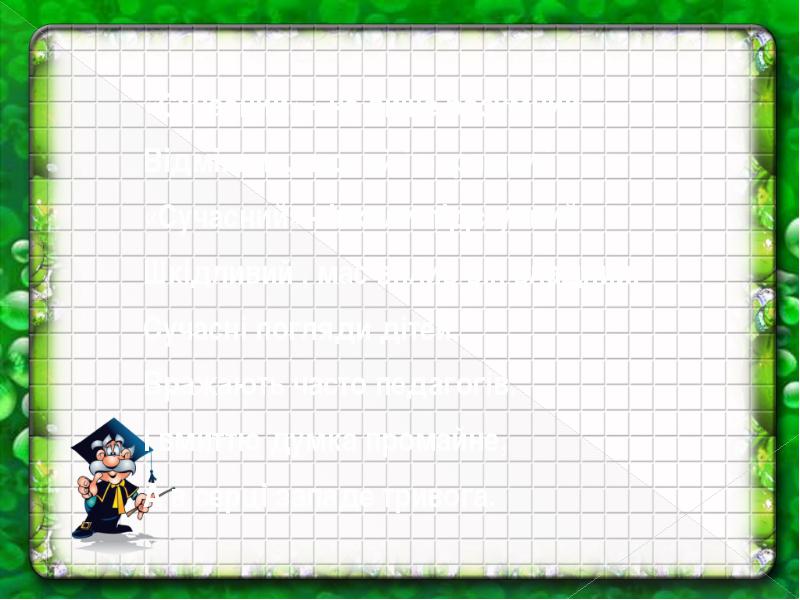 Этапы обучения игр с блоками Дьенеша
1этап  «Знакомство»
дать детям  возможность познакомиться с блоками
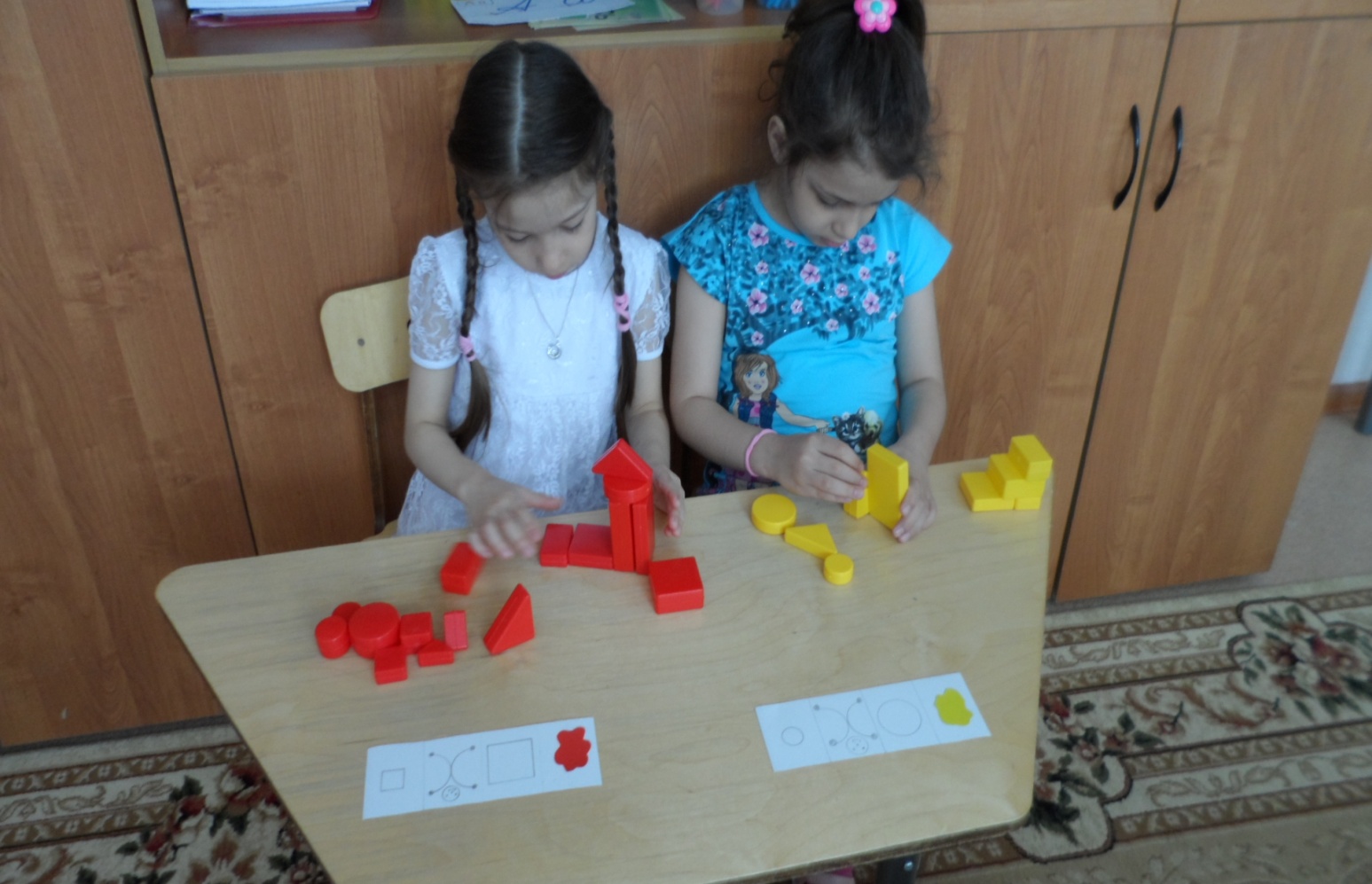 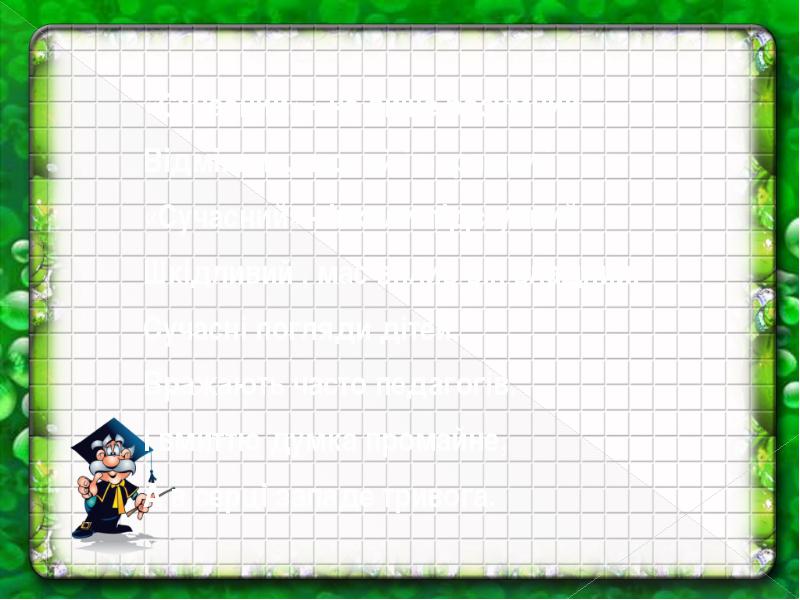 2 этап   «Обследование»
. Например красные фигуры к красным, квадраты к квадратам и т.д.
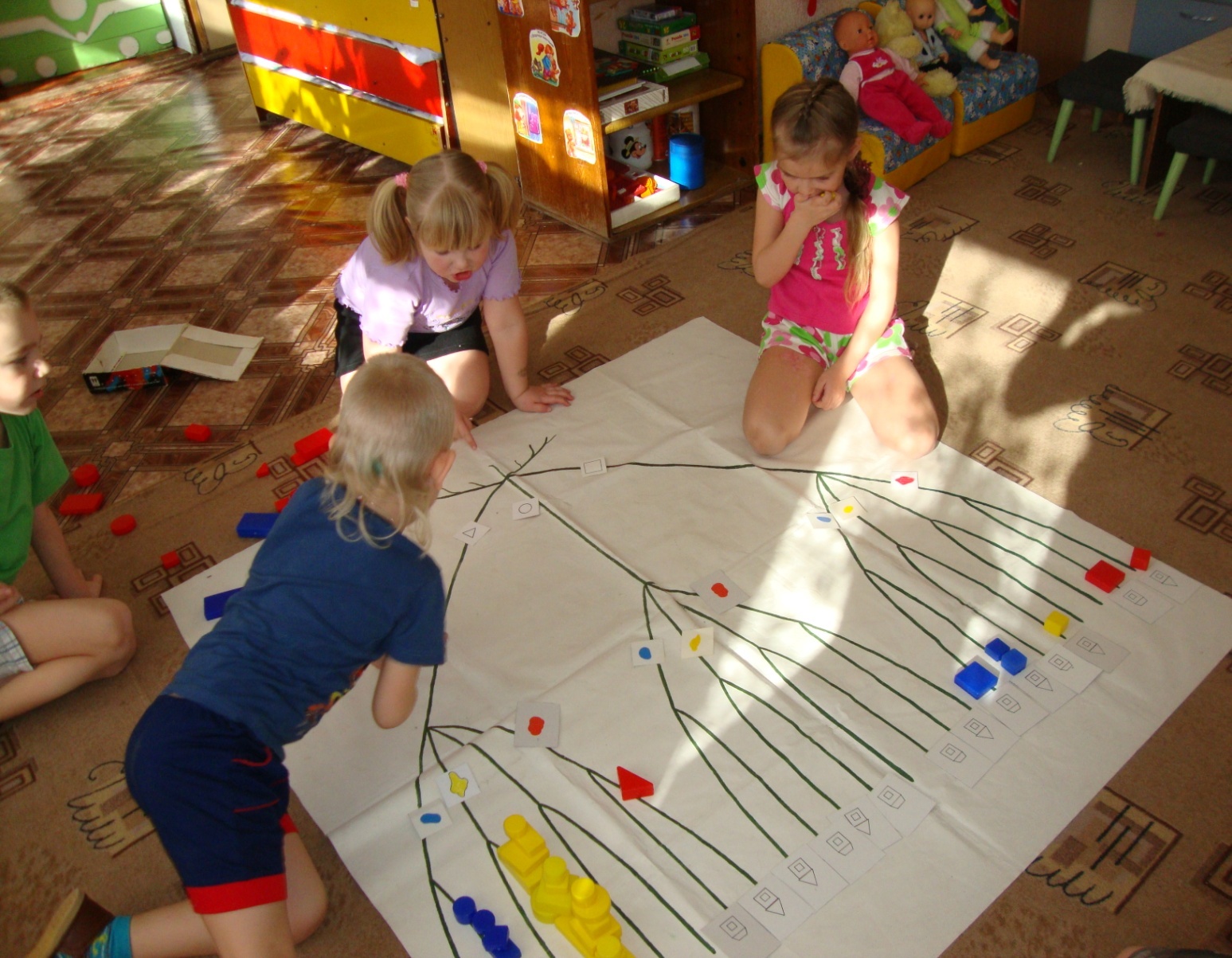 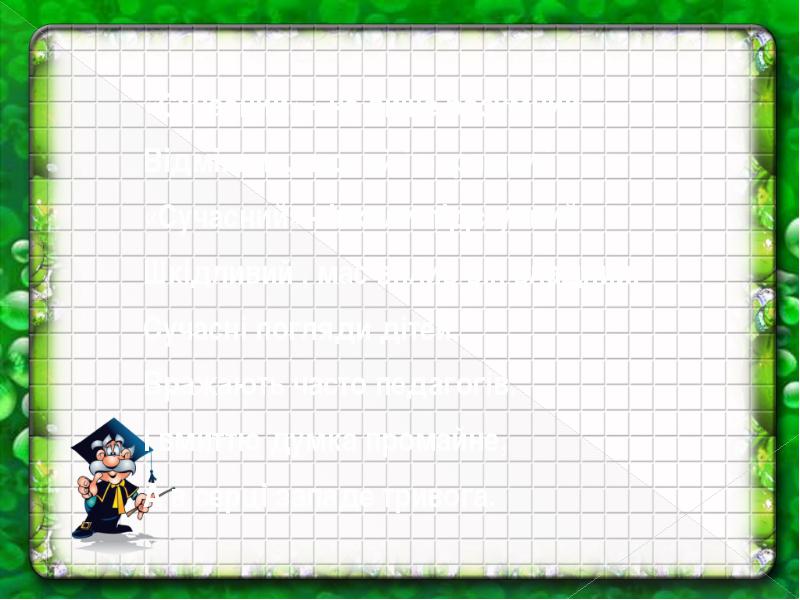 3 этап «Игровой»
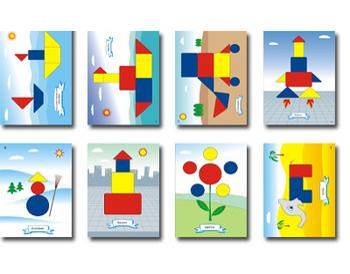 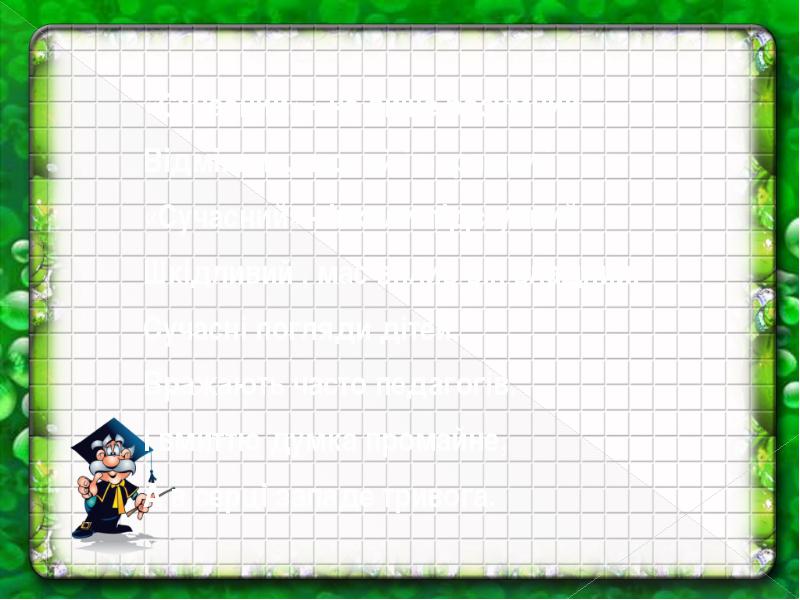 4 Этап «Сравнение»
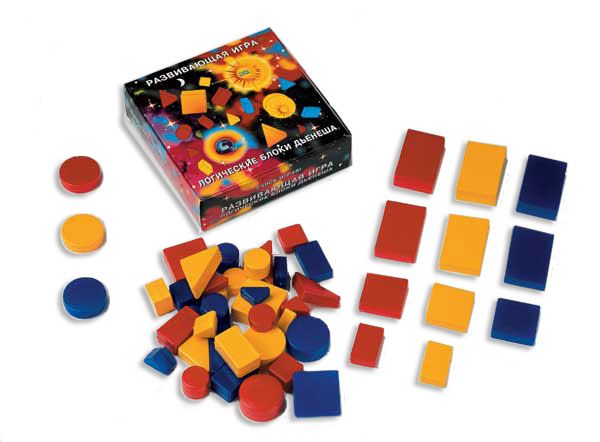 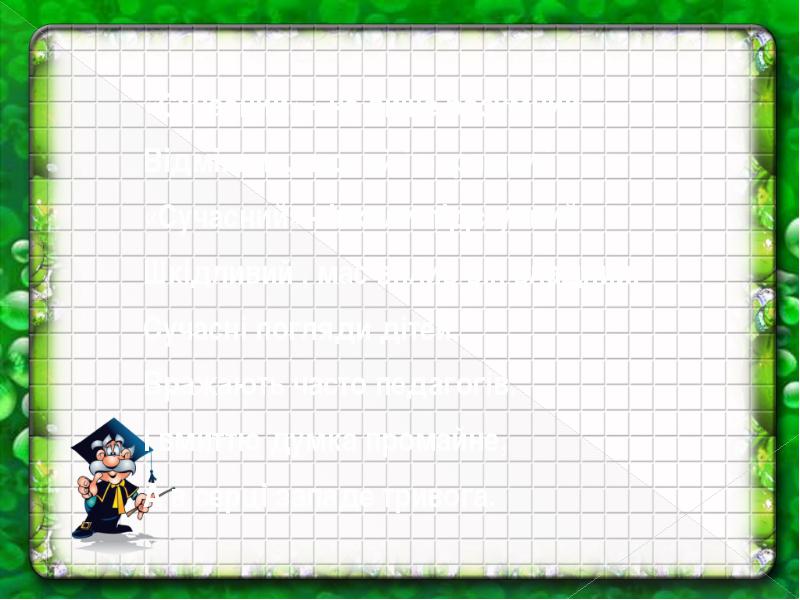 5 этап «Поисковый»
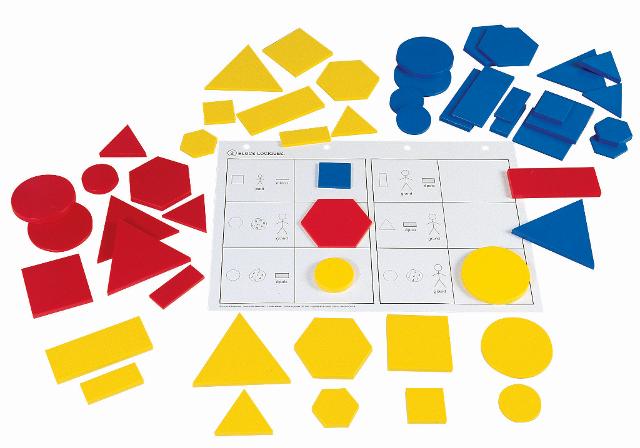 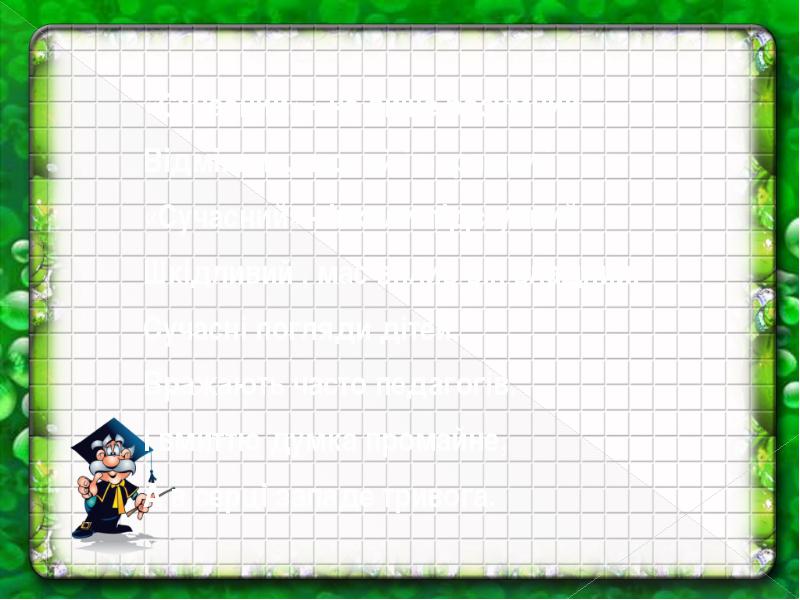 6 этап «Знакомство с символами»
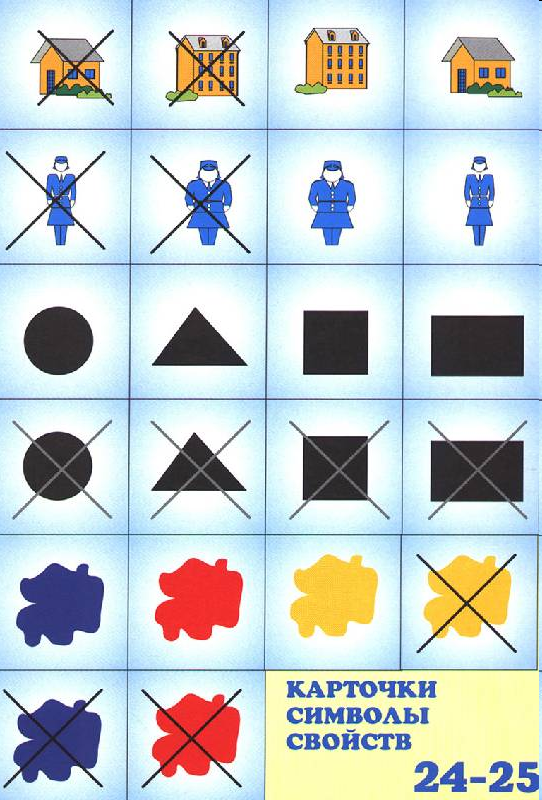 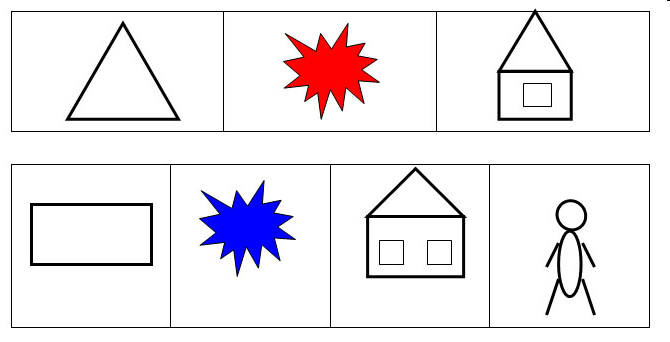 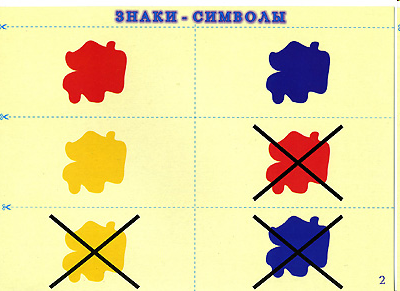 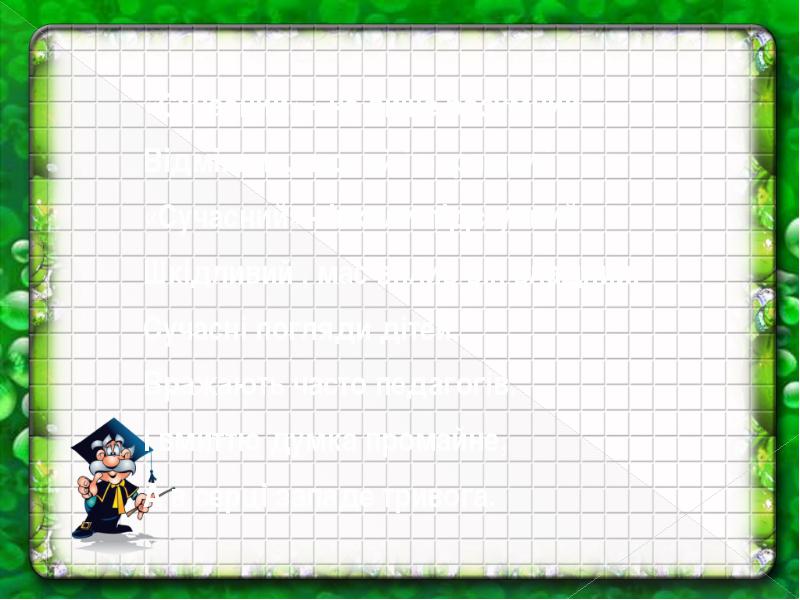 7 этап «Соревновательный»
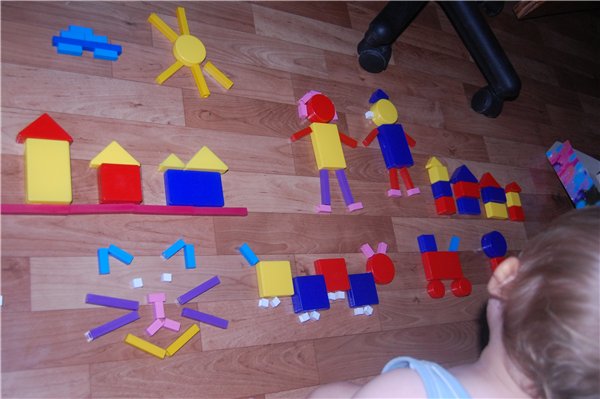 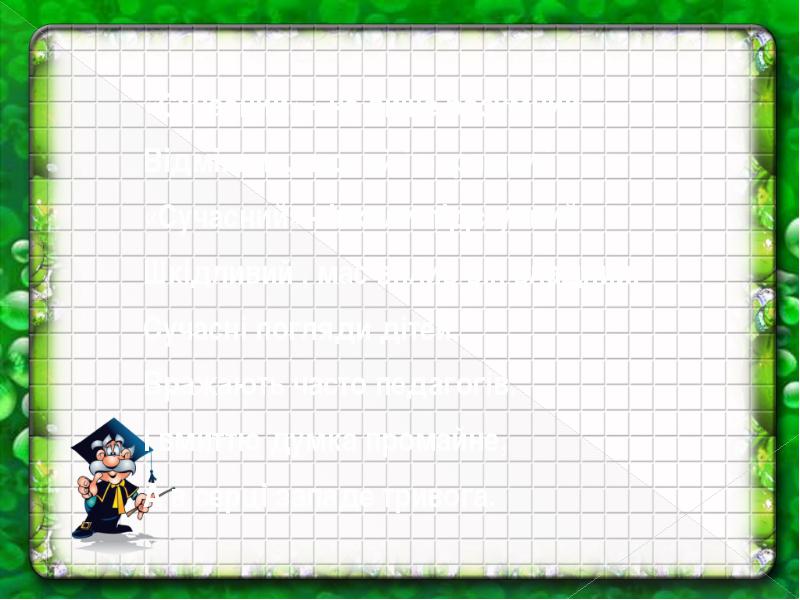 8 этап   «Отрицание»
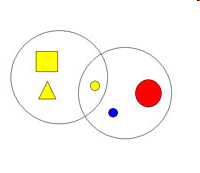 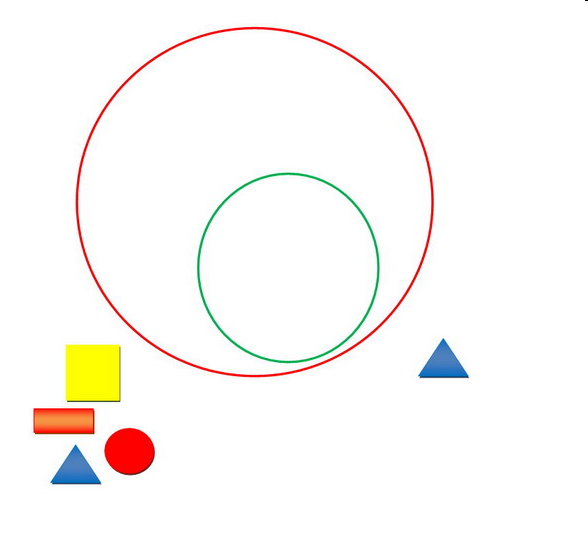